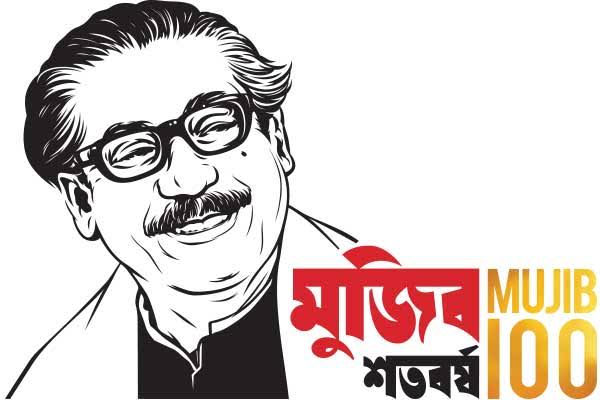 সবাইকে মুজিব বর্ষের শুভেচ্ছা
স্বাগতম
পরিচিতি
মোঃ আখলাক হোসেন 
সহকারী শিক্ষক 
নারহট্ট সরকারি প্রাথমিক বিদ্যালয়, কাহালু, বগুড়া।
akhlak.chemist@gmail.com
পাঠ পরিচিতি
শ্রেণি: প্রাক-প্রাথমিক 
বিষয়: ভাষার কাজ (বাংলা) 
পাঠ: বর্ণ পঠণ
শিখনফল
৩.২.১০ ধ্বনির প্রতীক(বর্ণ) শনাক্ত করতে পারবে।
আজ আমরা পড়ব
ট-ণ
ট
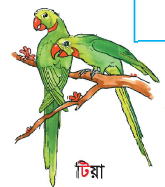 টিয়া
ট
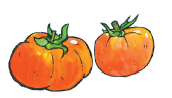 টমেটো
ঠ
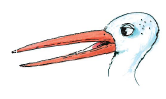 ঠোঁট
ঠ
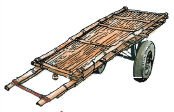 ঠেলাগাড়ি
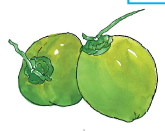 ড
ডাব
ড
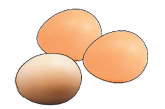 ডিম
ঢ
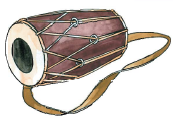 ঢোল
ঢ
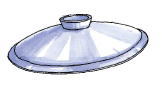 ঢাকনা
ণ
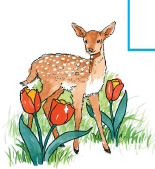 হরিণ
ণ
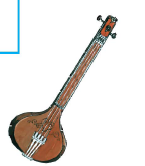 বীণা
এসো বর্ণগুলো এক সাথে পড়ি
ণ
ঢ
ড
ঠ
ট
খালি ঘরে সঠিক বর্ণ লিখি
ড
ট
ঢ
ঠ
ধন্যবাদ